PV-Paired Storage ProjectsSingle Line Diagrams
Interconnection Discussion Forum
December 2019
1
Overview
Current process
Process improvements
Implementation proposals
Existing Practices – PV-Paired Storage
3
Standard NEM Template Diagrams
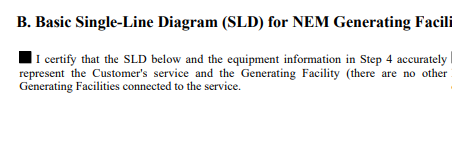 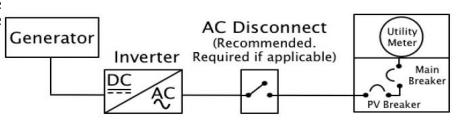 PG&E
SDG&E
4
Process Improvements
Reduce deficiency rate
Existing equipment confirmed in application portal and existing utility records
Improved review timelines – batteries online quicker
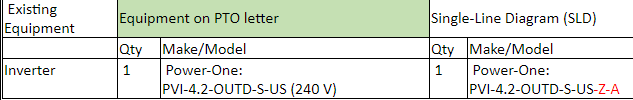 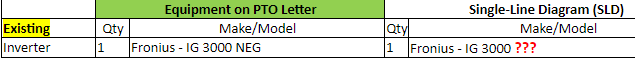 5
Implementation Proposals
Templates by scenario
AC / DC coupled
Uninterruptible power supply
Standby generators
Templates by contractor or CSLB Number
Templates within sizing threshold (up to 30 kW)
Custom diagrams can still be submitted when necessary
6
Sample Template Diagrams
Retrofit (Existing PV) AC Coupled
Standalone (No PV) AC Coupled
7
Energy Storage Site Inspections
Interconnection Discussion Forum
December 2019
8
Inspection Process
Occurs at utility’s discretion
Common when AC disconnect(s) included
Requires additional coordination between customer, contractor and utility
9
Proposed Alternatives
Photos provided in place of duplicate inspections
Final building inspection record satisfies utility inspection
Acknowledge UL certified equipment
Visit site after storage device is operational
10
Benefits to Removing Utility Inspection
Removes timeline for additional inspection to occur – quicker PTO
Improves customer experience – protected from shutoffs sooner
11
Sample Inspection Photos
12